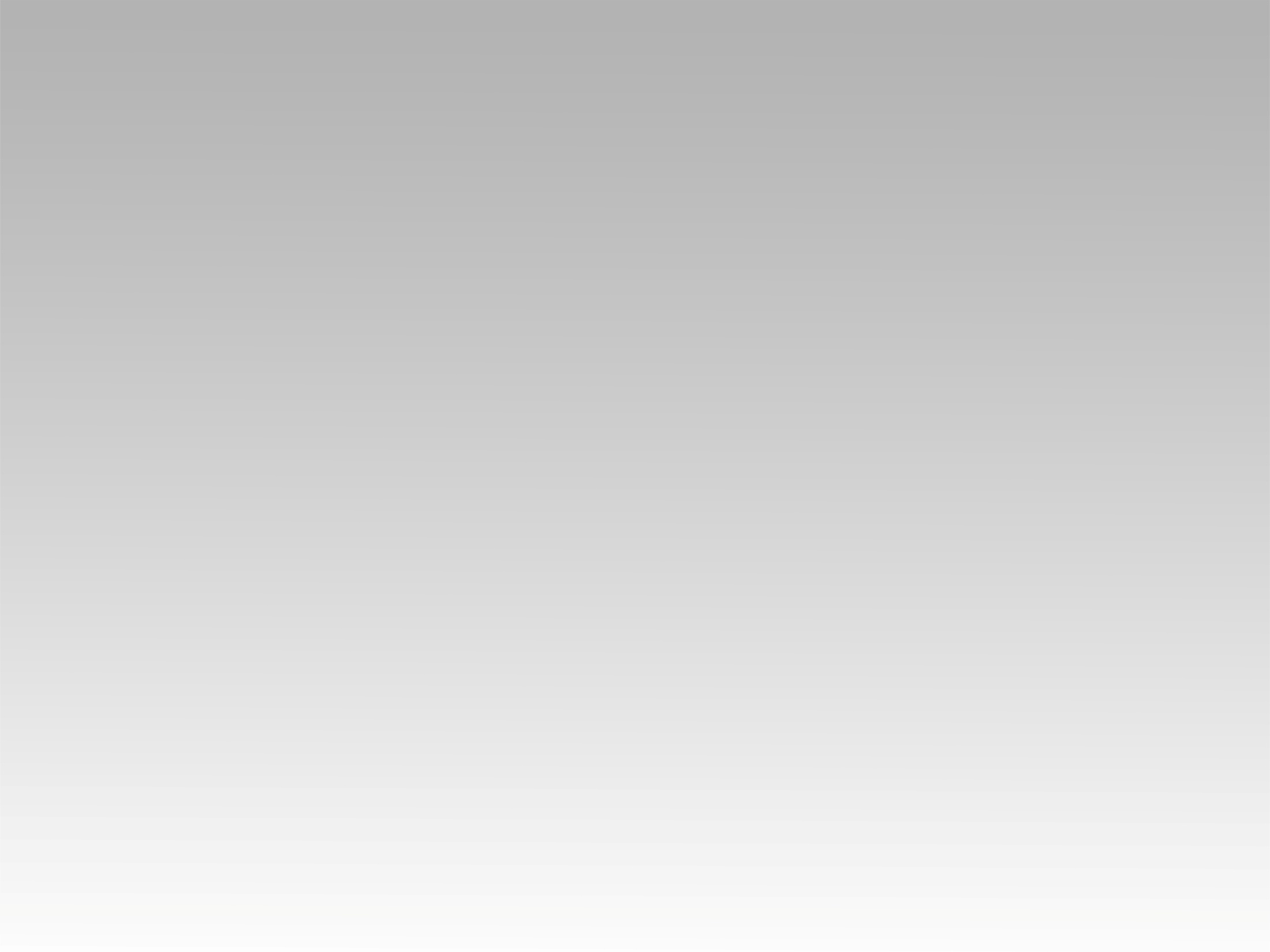 ترنيمة 
رب الوجود اسمك عظيم
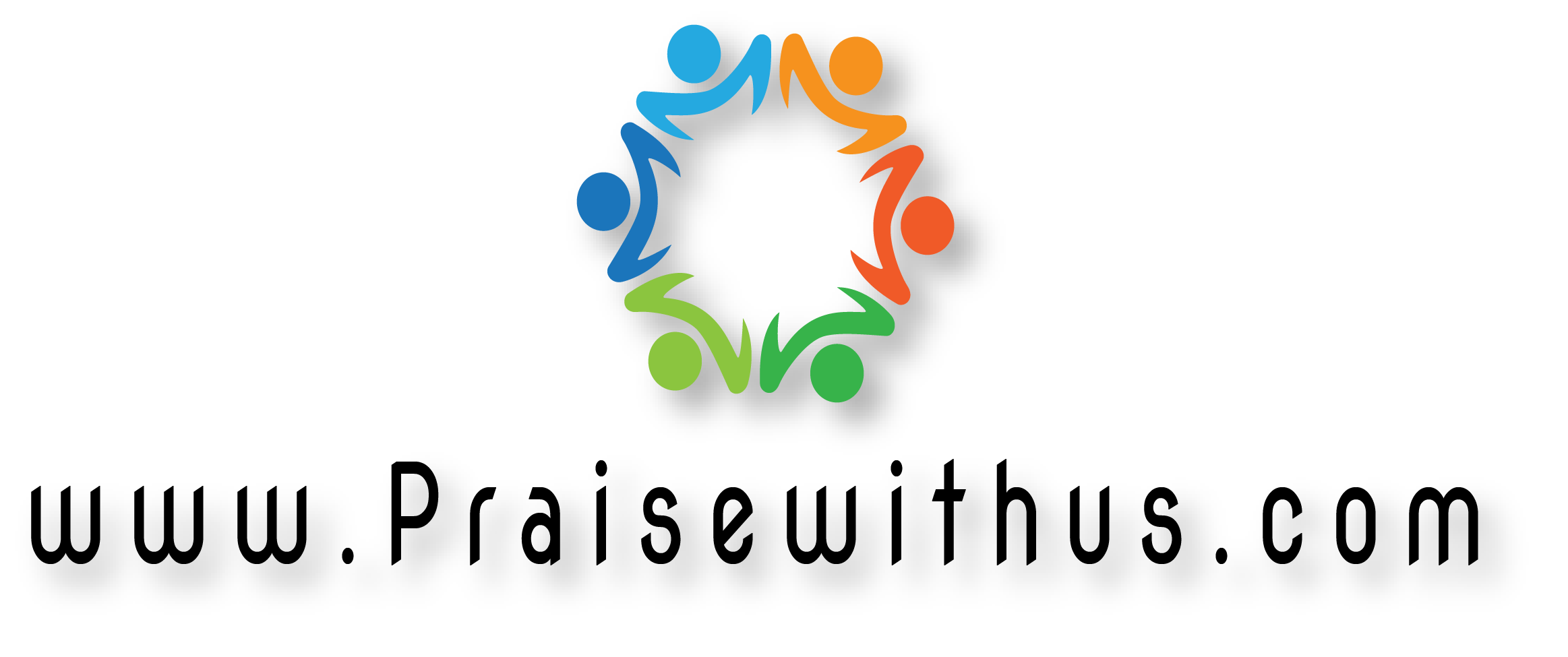 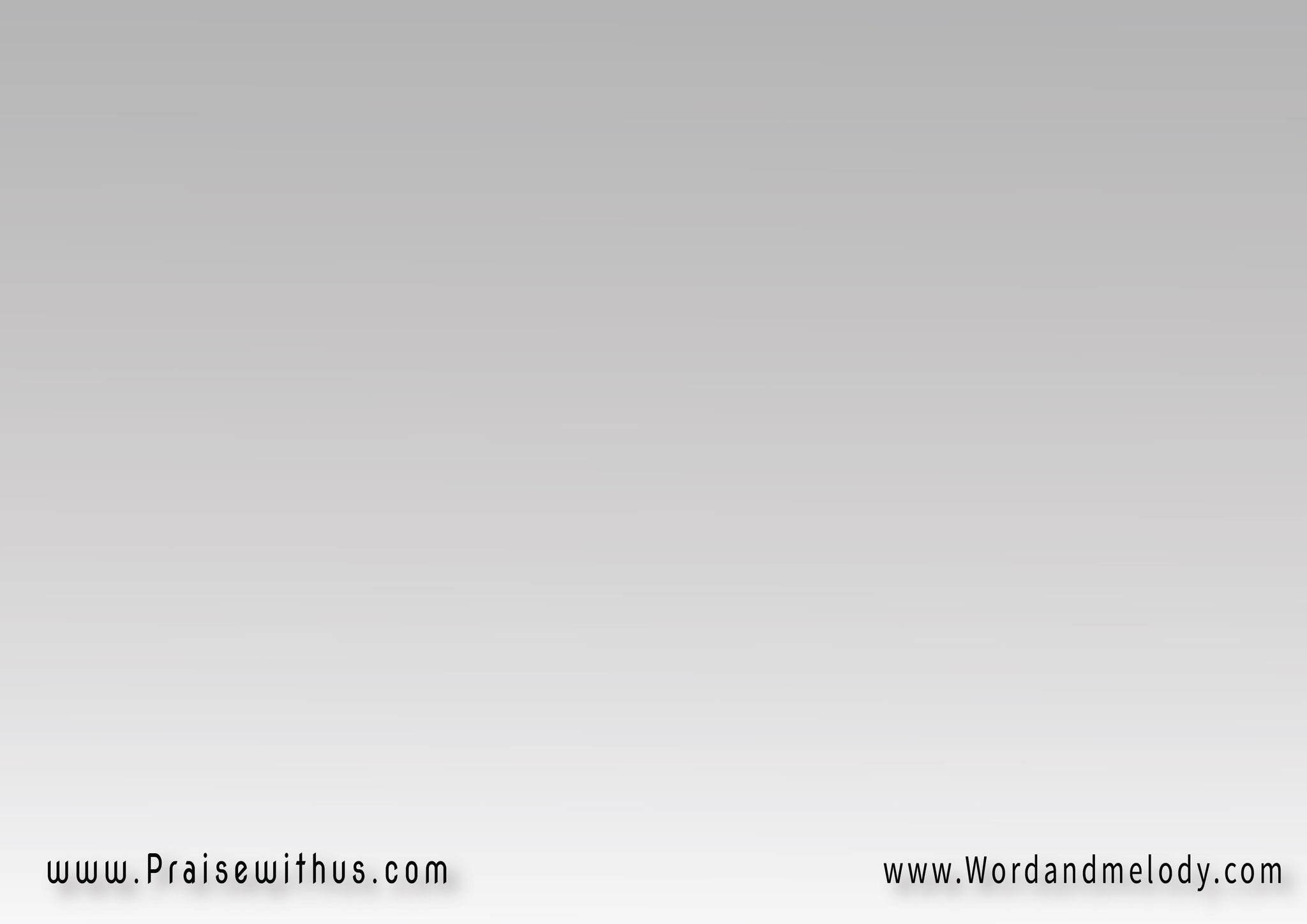 القرار:
(رب الوجود اسمك عظيم 
ملك الملوك ليك الدوام )
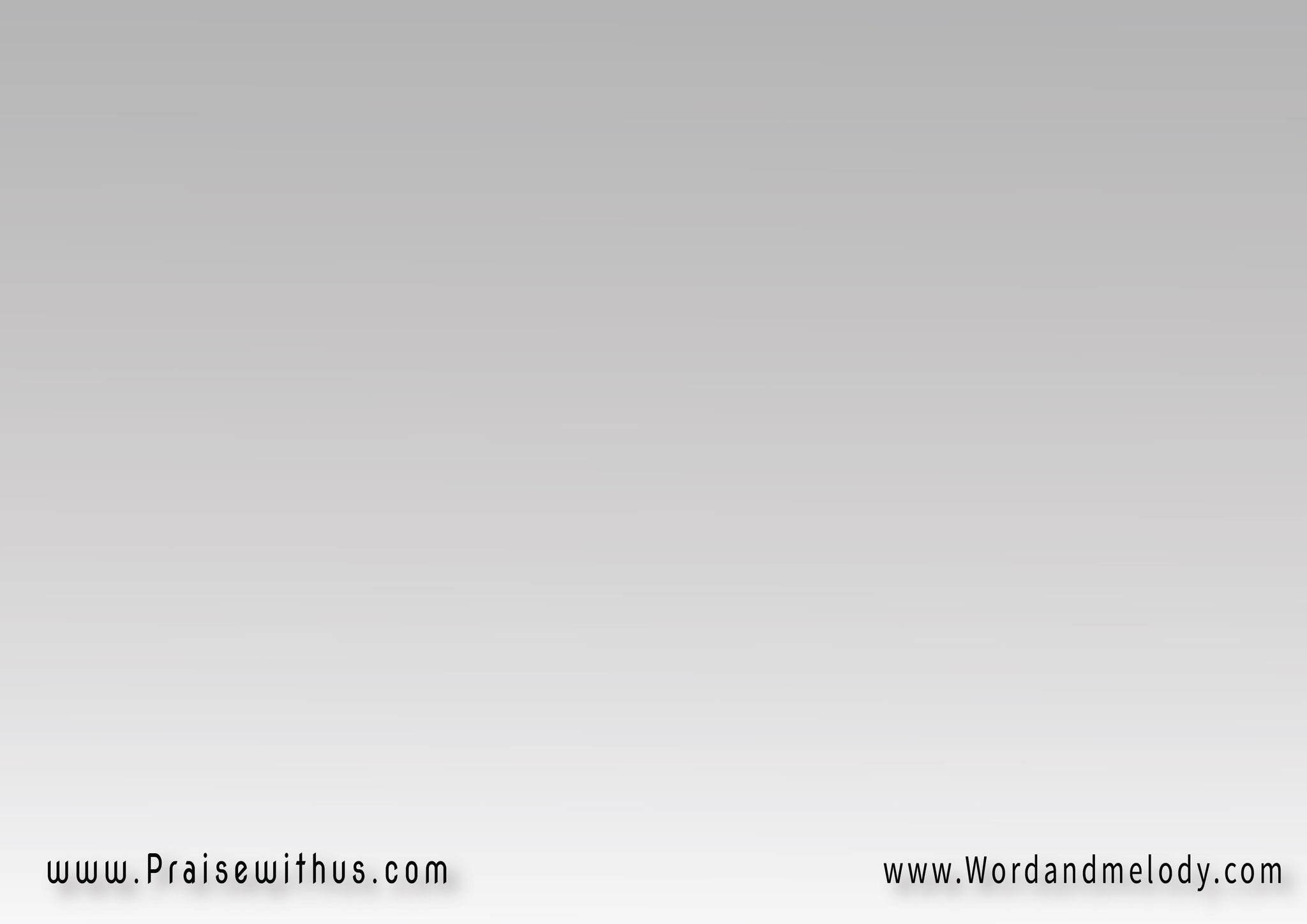 1- 
كل حياتنا نسبح لاسمك
 نعلن حضورك نرنم لمجدك
( اسمك غالي مكانك عالي )
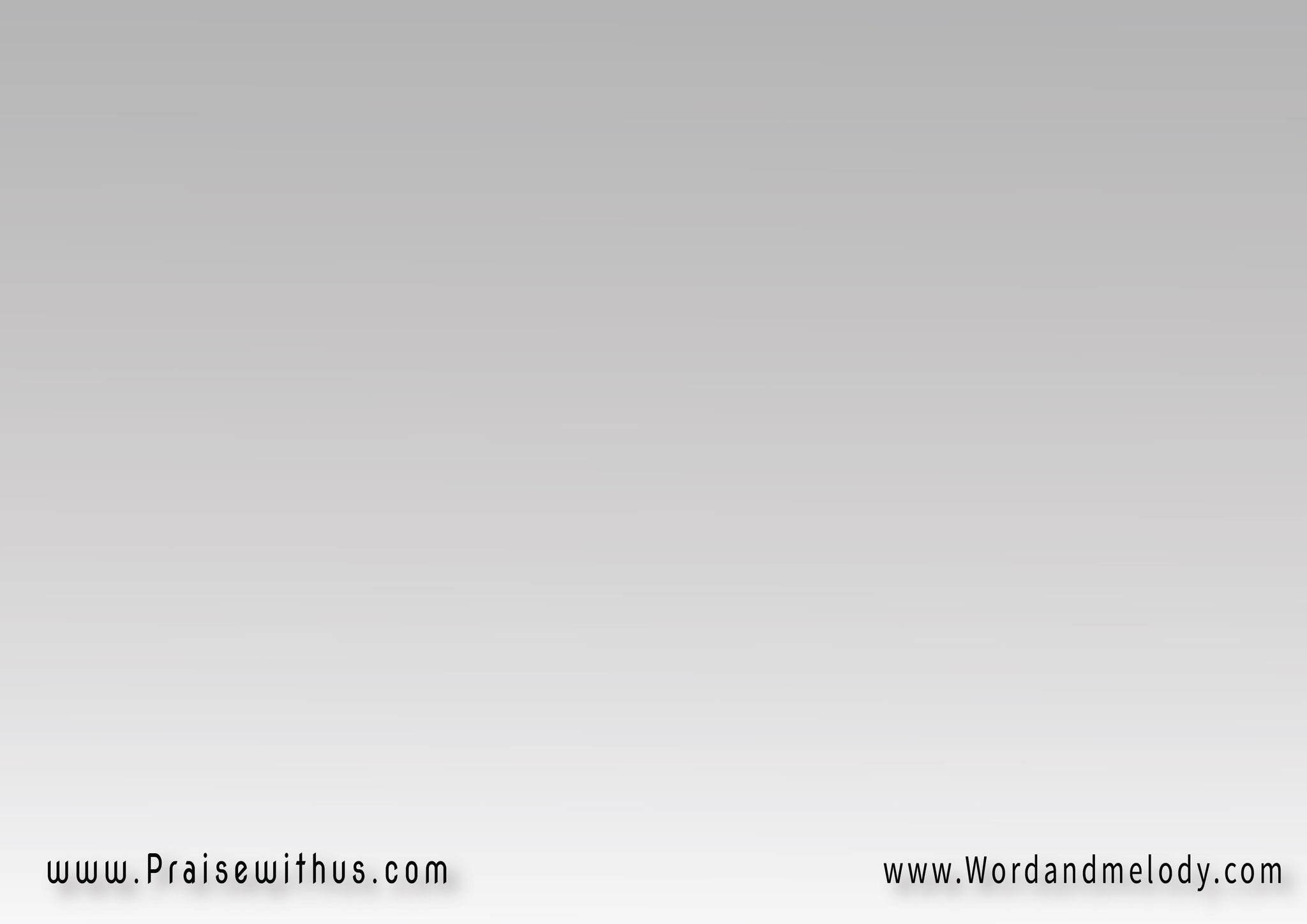 القرار:
(رب الوجود اسمك عظيم 
ملك الملوك ليك الدوام )
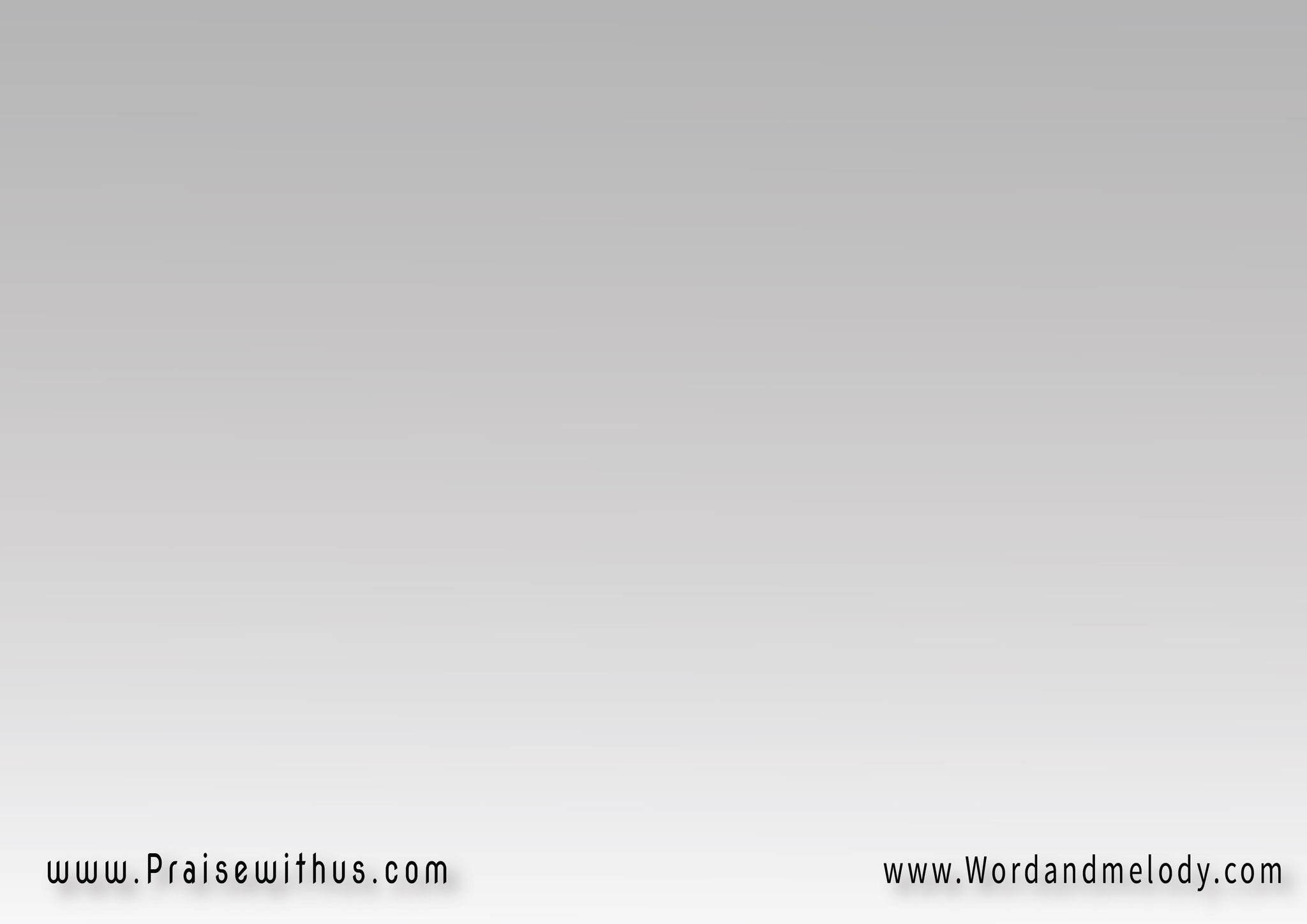 2- 
جدك بغطي كل البلاد
 أنت الوحيد ماليك حدود
( اسمك غالي مكانك عالي )
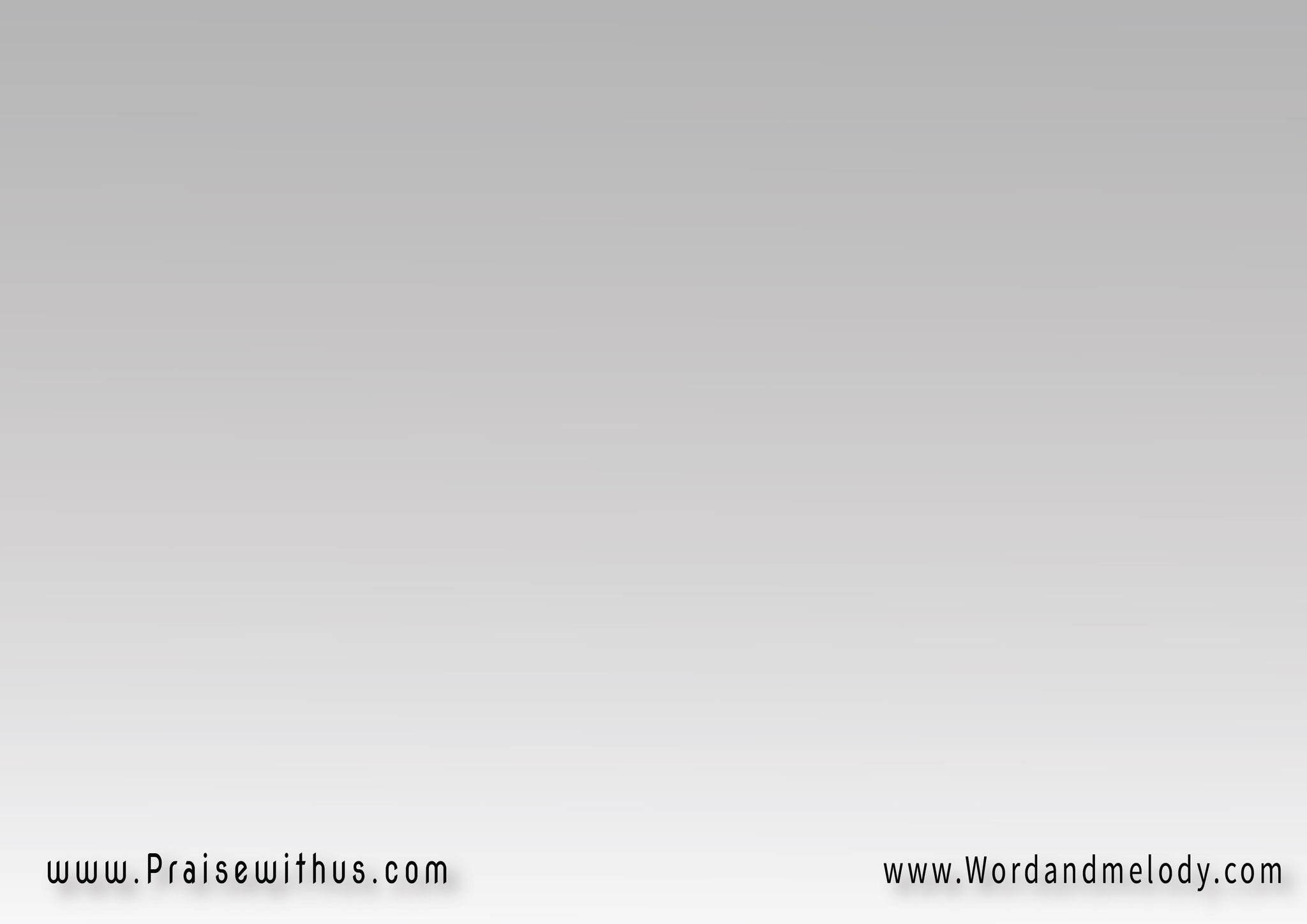 القرار:
(رب الوجود اسمك عظيم 
ملك الملوك ليك الدوام )
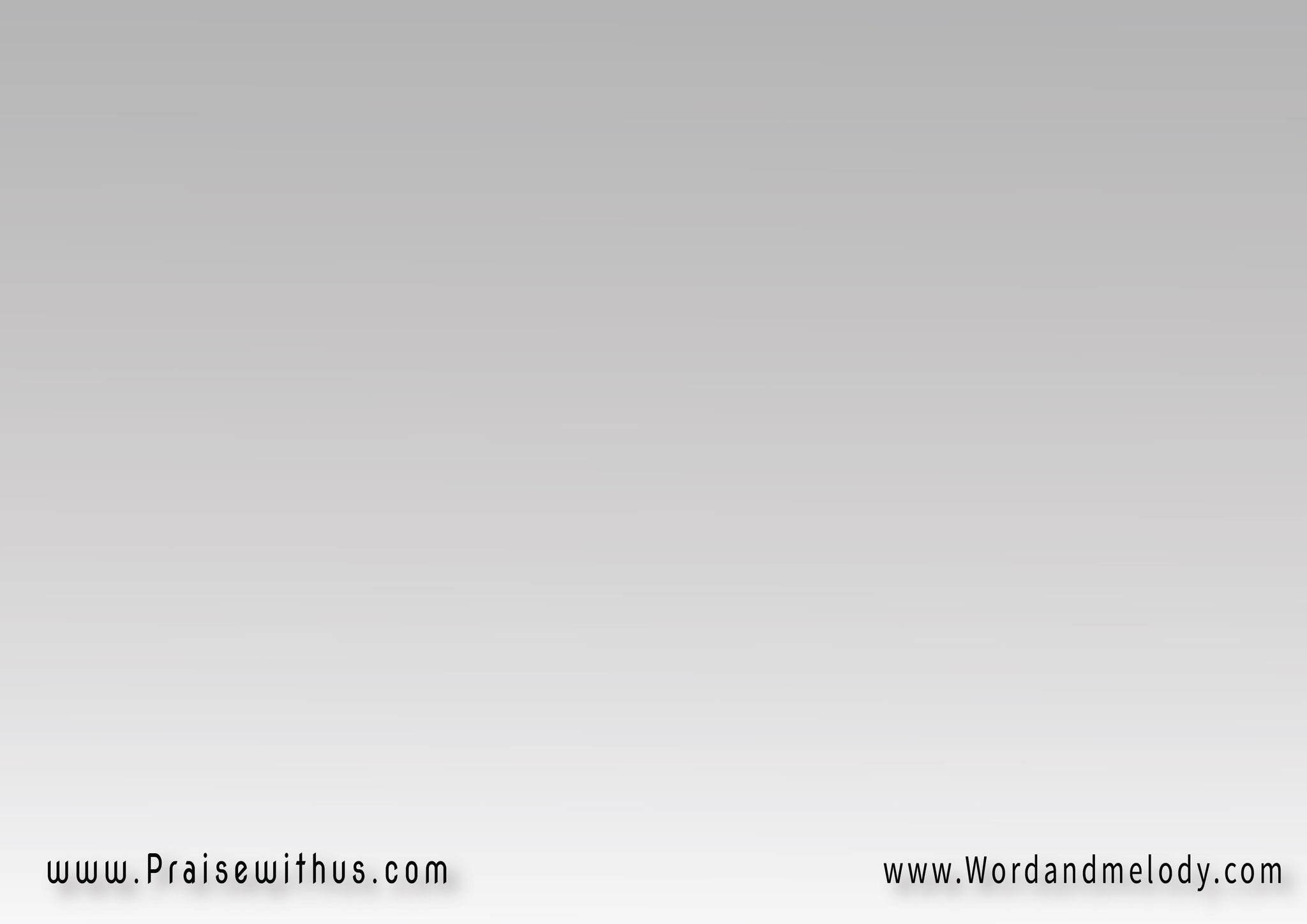 3- 
ندعو باسمك بين الأمم
 نهدي خلاصك لكل أثيم
(اسمك غالي مكانك عالي )
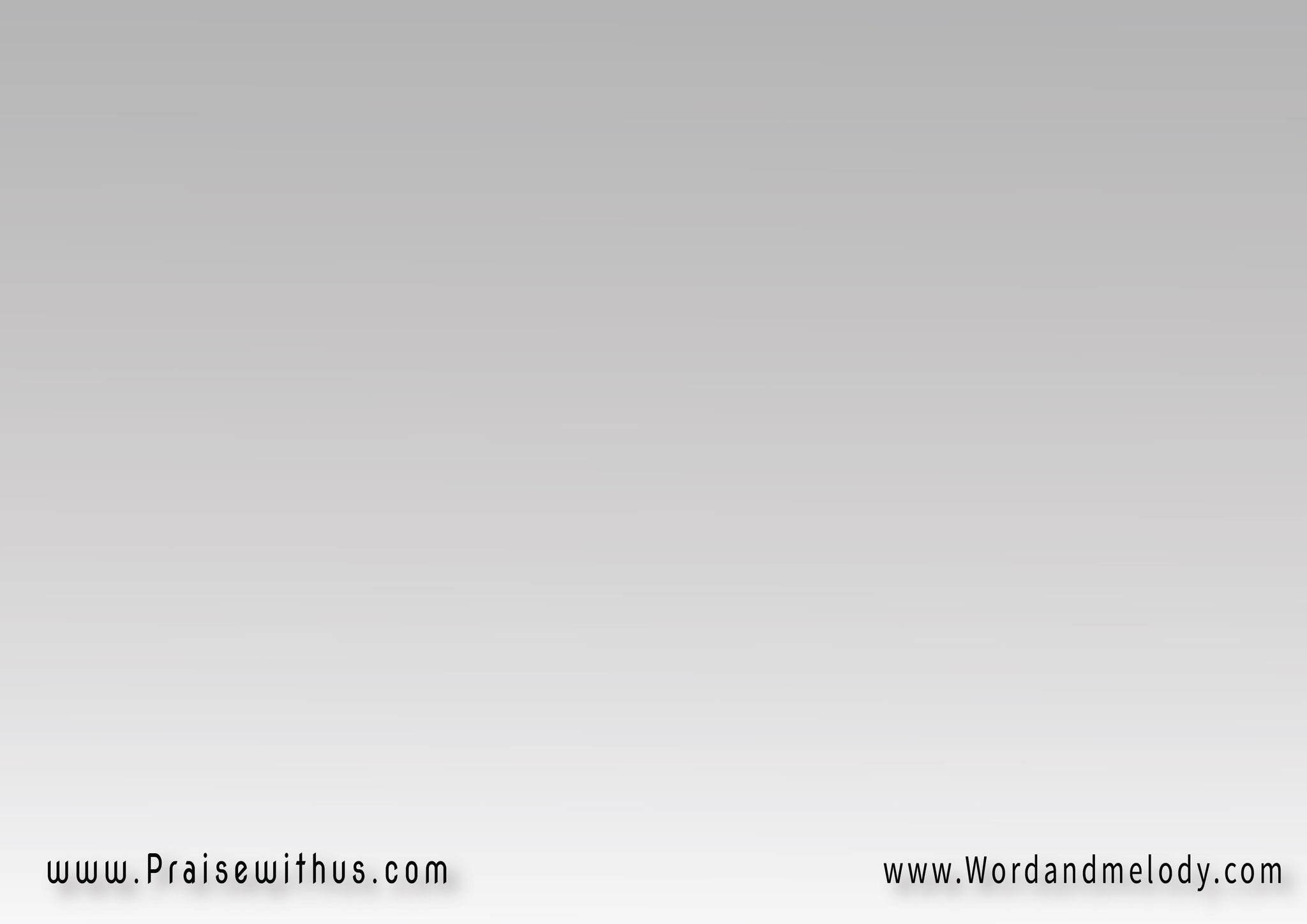 القرار:
(رب الوجود اسمك عظيم 
ملك الملوك ليك الدوام )
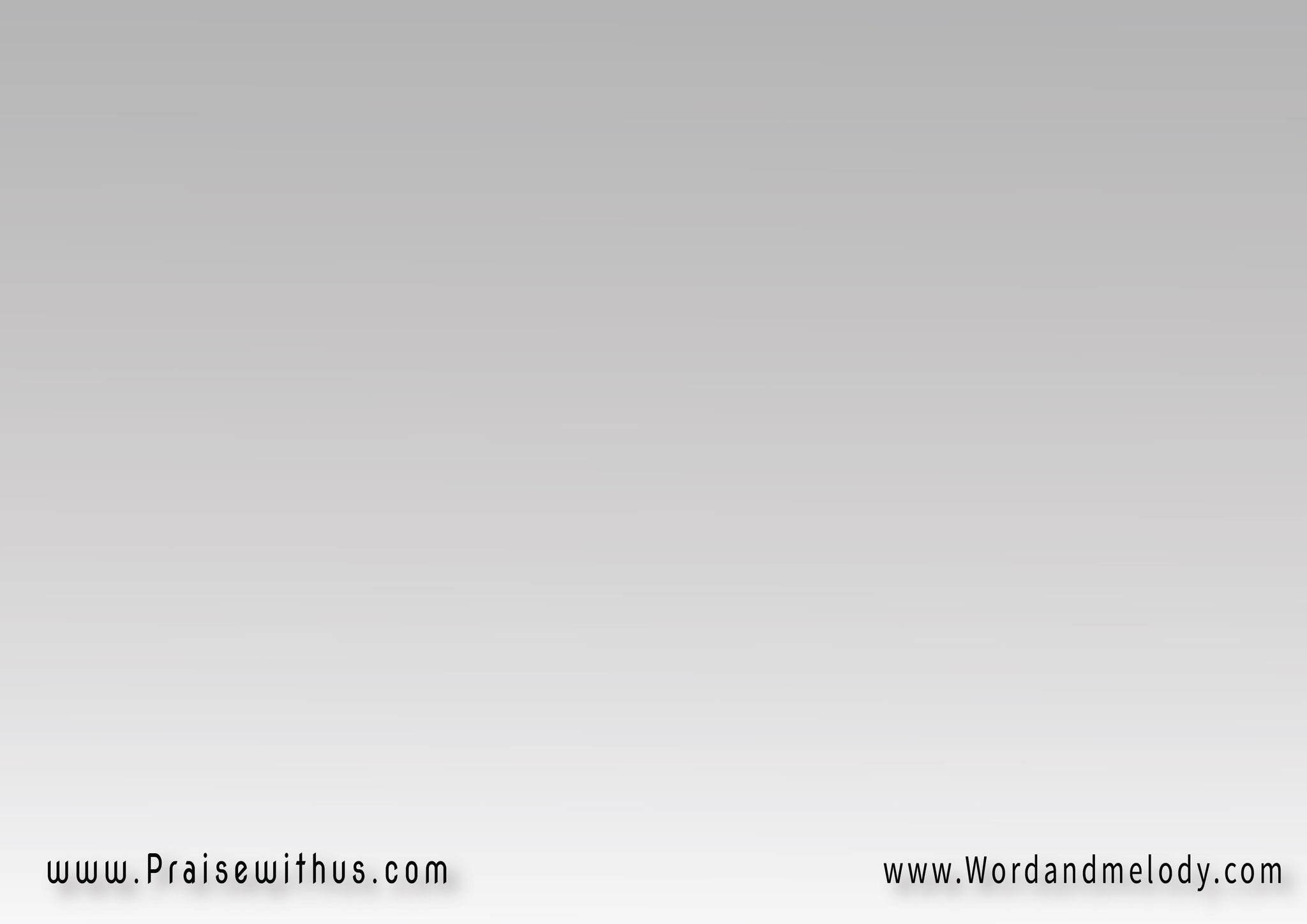 4- 
 اسمك بيعني سر الخلاص
 اسمك بحرر كل النفوس
( اسمك غالي مكانك عالي )
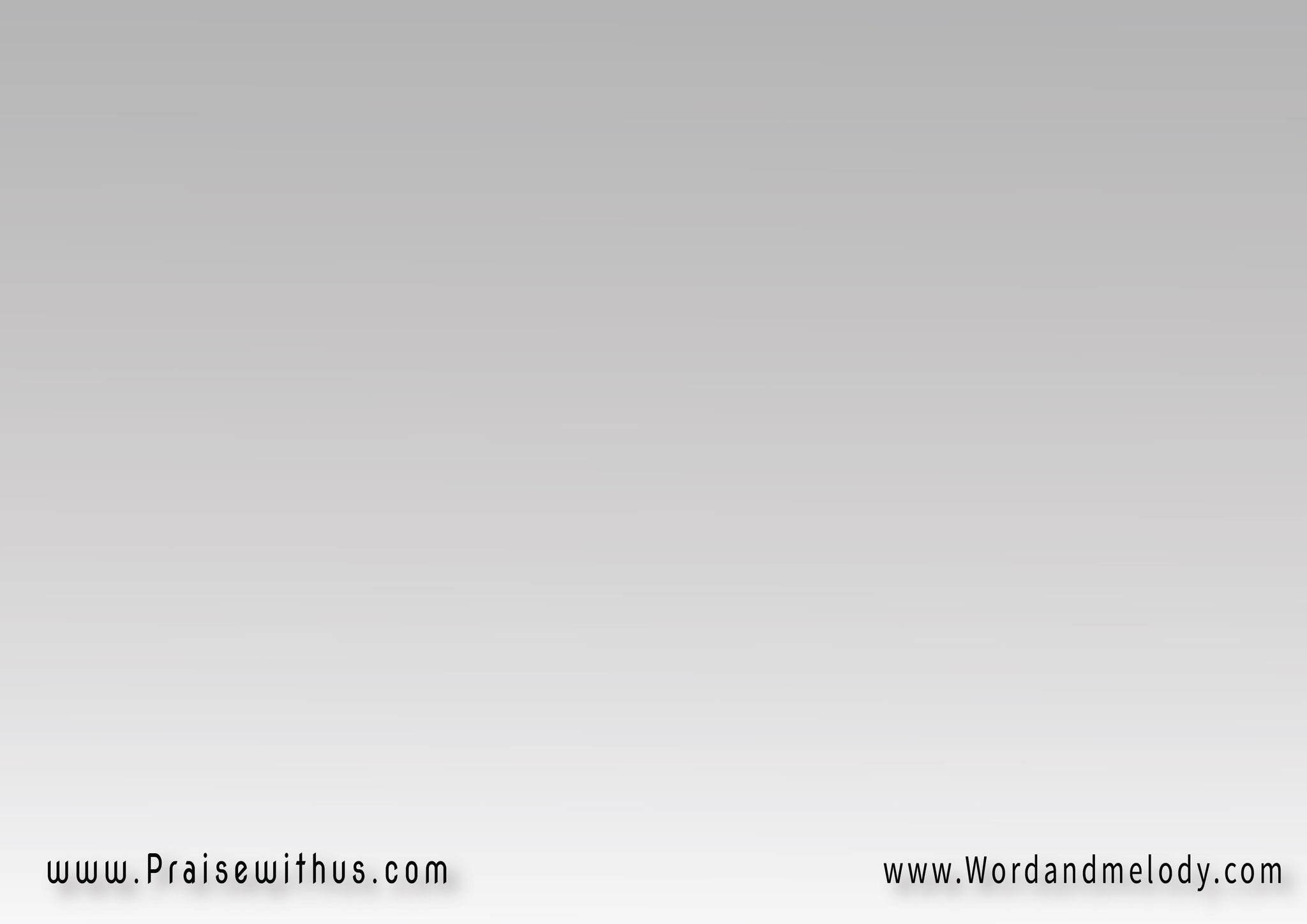 القرار:
(رب الوجود اسمك عظيم 
ملك الملوك ليك الدوام )
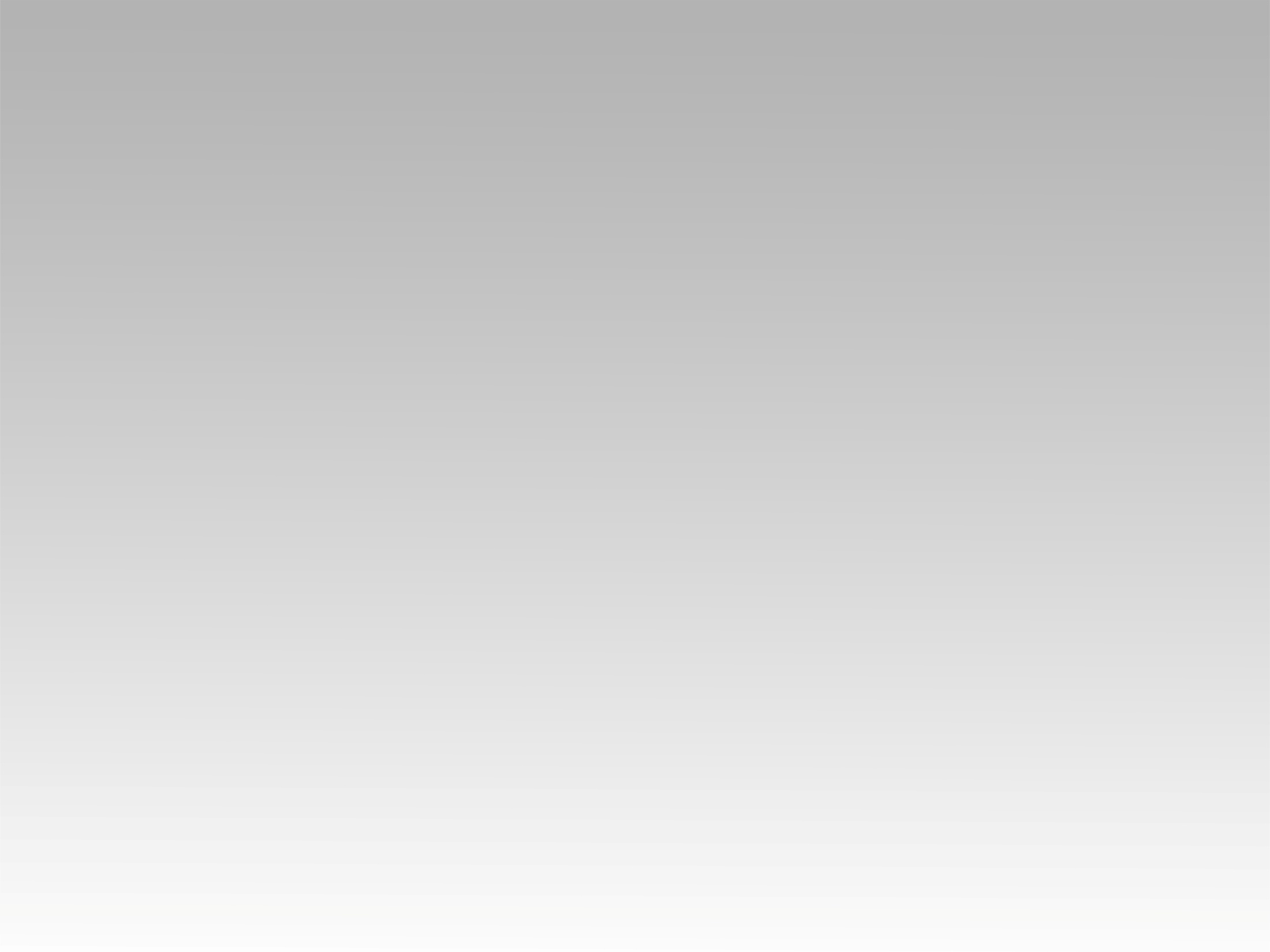 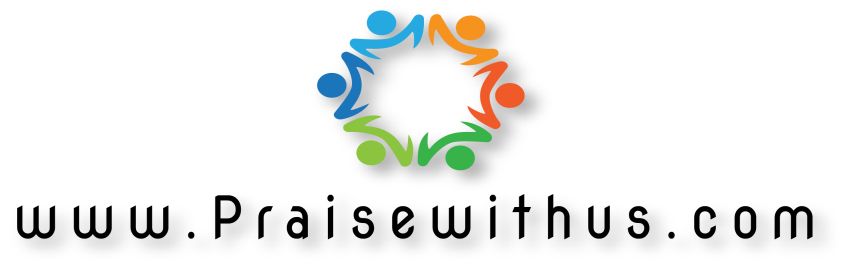